German Australian Business Council e.V.Annual Sponsorship Opportunities
Overview
Who we are
German Australian Business Council is part of  Australian Business in Europe, a voluntary non-political international business networking organisation, that has independent branches in Australia and across Europe.

We cooperate with, and are supported by, the Australian government, including the Australian Trade Commission, the Australian Embassy in Germany, the Consulate General and the AHK.

Lynette Wood, the Australian Ambassador to Germany, and Anna Fedeles, Australian Consul General and Trade Commissioner, Germany Germany are our patrons.
Supported by
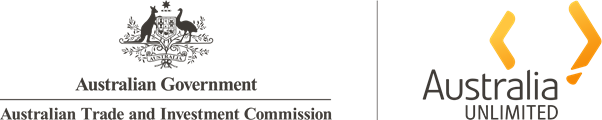 Our mission
The German Australian Business Council is a business network created to foster long-term relationships between Germany and Australia. 

Aimed at advancing both company and individual pursuits, we communicate and catalyse opportunities through networking, policy discussions, and other activities.
Our strategy
In order to achieve our Mission, our strategy has three focus areas: 
Engagement
Member Services
Communication
Our value to members
Access to network of business contacts with an interest in Australian/German collaboration
Access to partner organizations across Germany & Europe, e.g. Außenhandelskammer (AHK) Australien, Australian Business in Europe (ABIE)
Access to education and research representatives
Opportunity to profile your business to a targeted audience via an interesting event program across Germany
Celebration of Australian-German cultural and business ties
Updated and relevant market intelligence
The German Australian Business Council holds numerous networking events each year. Our anchor annual events held in Berlin, Frankfurt and Munich include:
Australia Day Events
Ambassador’s Dinner

We partner with corporate members to tailor profiling opportunities:
Business networking events 
Sector specific functions and site visits

Previous event partners included Austrade, QUT, CADwalk, Siemens, Sonic Healthcare.

We organize and collaborate on approximately 20 events annually across Germany. Our exclusive events attract up to 120 participants.
Networking Events are a core focus
Calendar of Events
2019 Events
Under the over-arching themes of FTA and Digitalisation, highlight of events organized in 2019 include:

18 Jan 2019 Berlin: Australia-EU Free Trade Agreement Briefing by Australian Ambassador to EU H.E. Justin Brown
31 Jan 2019 Frankfurt: Australia Day Breakfast Briefing on the EU- Australian Free Trade Agreement by Jason Collins, EABC
26 Mar 2019 Berlin: Austrade Landing Pad Housewarming and 2019 Hannover Messe Bootcamp
25 Jun 2019 Frankfurt: Ambassador’s Dinner with Senator The Hon. Mathias Cormann, Minister for Finance, Special Minister of State, Leader of the Government in the Senate and AHK  Trade Delegation
1 Aug 2019 Frankfurt: Summer BBQ featuring SME Barramundi Aquakultur
26 Sep 2019 Frankfurt: Siemens Factory Tour 
29 Oct 2019 Frankfurt: Aviation Roundtable with Dr Ian Douglas, Chair, International Air Services Commission
5 Nov 2019 Munich: Global Branding Briefing by Martin Karaffa, Associate Partner, Hofstede Insights
2020 Events
Under the proposed themes of FTA and Future-Focused, key events planned for 2020 include:

6 Feb 2020 Frankfurt: Infrastructure, Sustainability and Smart Cities roundtable discussion with Craig Davison, CEO, DB Schenker ANZ
23 April 2020 Frankfurt: Annual General Meeting
May 2020 Webinar: Joint event with ABIE France on International Chamber of Commerce and WHO Collaboration to combat COVID-19
18 June 2020 Munich: Ambassador’s Dinner with Dr Toralf Haag, Chairman of the Corporate Board of VOITH
Summer 2020 Frankfurt, Munich, Berlin : Summer BBQ Events
2H 2020 Berlin/Webinar: Sonic Healthcare Digitalization and e-Health
30 October 2020 Paris: Joint ABIE Event with OECD
Dec 2020 Frankfurt, Munich, Berlin: Christmas Networking Events
Annual Sponsorship Benefits
Inclusion of the Annual Sponsor logo on the GABC website, whereby the placement is agreed between Annual Sponsor and GABC and the placement reflects the provisions of the Annual Sponsor Agreement with a link to the Annual Sponsor’s home page.

Editorial space for Annual Sponsor on GABC’ s website.

Forwarding of three editorial contributions by Annual Sponsor to GABC mailing list per annum (around 700 recipients).

Inclusion of Annual Sponsor’s logo on GABC material, subject to any exclusive corporate sponsorship arrangement and/or government restrictions.

Assistance in organizing an Annual Sponsor Networking Event (event costs carried by Annual Sponsor).

Opportunity for Annual Sponsor to provide guest speakers for up to two business events (subject to any exclusive corporate sponsorship arrangement and/or government restrictions).
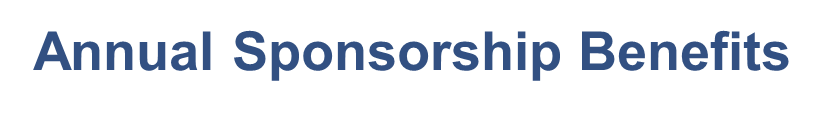 Opportunity to sponsor ad hoc events and have speaking opportunity at these events.

Provision of three complimentary invitations to each GABC event which can be used for members and/or guests.

Provision for up to five additional Annual Sponsor staff and their guests to attend GABC events at the respective member rate (in addition to the entitlement as corporate member to have five nominees attend at the member rate).

Display of Annual Sponsor banner at GABC events (subject to any exclusive sponsorship arrangement for the respective event and/or government restrictions).

Sponsor investment per annum: 5000 EUR

We are open to discussing customized sponsorships and recognition of opportunities that meet your individual needs. Please contact one of our board members directly to discuss.
Thank you
For more information on annual sponsorship opportunities, please contact:
Sabine Pittrof, Chair
sabine.pittrof@gabc.eu